Females with SUBSTANCE USE and Society: The Do’s and Don’t’s of NLP and Hypnosis
Presenter:
Dr. Nazish Idrees, Ph.D. 
Clinical Psychologist, Certified Hypnotherapist, Addiction Therapist
Faculty of Allied Health Sciences, 
The University of Lahore
[Speaker Notes: 3-6-22 Friday]
LIST OF CONTENTS TO BE DISCUSSED
AIM of today’s webinar
Substance use and females
Understanding how society affect women with SUD?

NLP and Hypnotherapy
The role therapy plays: Do’s and Don’ts 

Let’s do an activity!
Q/A session
25/06/22
Flexible Learning with Dr. Nazish Idrees
2
[Speaker Notes: Enlist one to 6 examples of PF benefit for addiction]
The International Day Against Drug Abuse and Illicit TraffickingJune 26, 2022
25/06/22
Flexible Learning with Dr. Nazish Idrees
3
AIM
To create support
1/3th users

To facilitate into treatment
1/5th 

To save all of them!
25/06/22
Flexible Learning with Dr. Nazish Idrees
4
Females are at risk!
In 2022, it was found that females are facing unemployment and increased stress from childcare responsibilities than men. 

Women with these experiences may be at particular risk for mental illness and increased substance use.
 
Anxiety and changes in daily life due to the stressors and high-risk substance use are related to greater mental health–related distress among women.
25/06/22
Flexible Learning with Dr. Nazish Idrees
5
SUD and Females
Challenges that makes females more vulnerable to:

Gender based violence
Sexual Abuse/forceful sex work
High rates of incarceration
Economic discrimination
Child care issues 
Comorbidities
Stigma
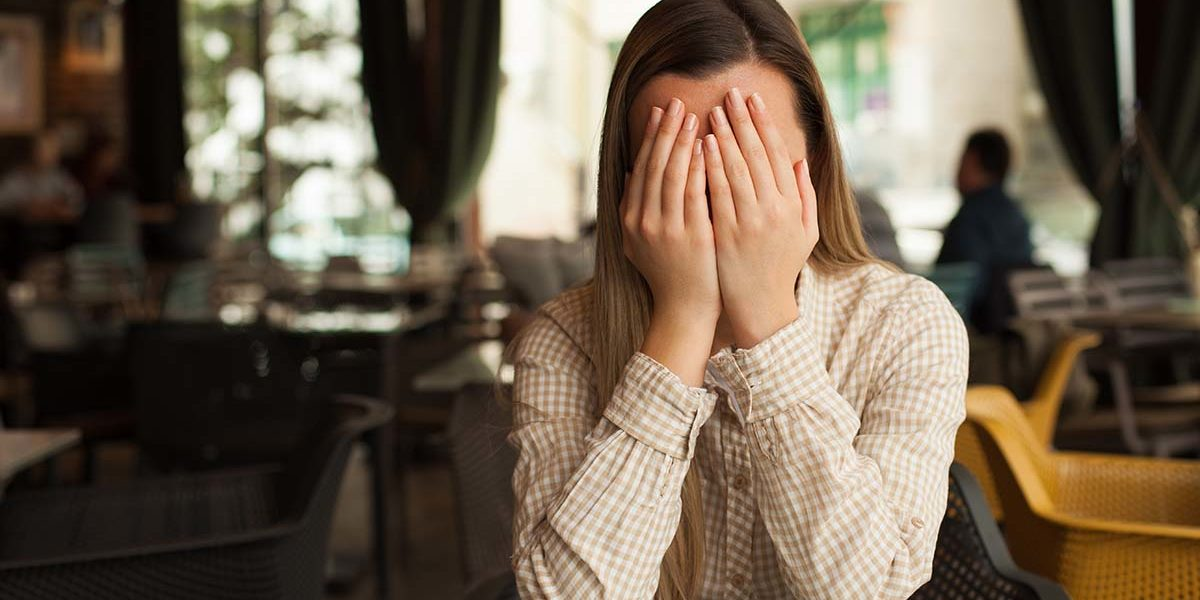 25/06/22
Flexible Learning with Dr. Nazish Idrees
6
[Speaker Notes: Family Unit means a group of individuals residing together who are related by birth, marriage, or adoption or an individual who does not reside with another individual to whom the individual is related by birth, marriage, or adoption.]
Society’s influence
25/06/22
Flexible Learning with Dr. Nazish Idrees
7
Reasons behind SUD among Females
Pressure to use by intimate drug user partners
Peer pressure
Stressful family/environmental factors
Relationship/social difficulties
Workplace issues
Illness or trauma
Self-medication
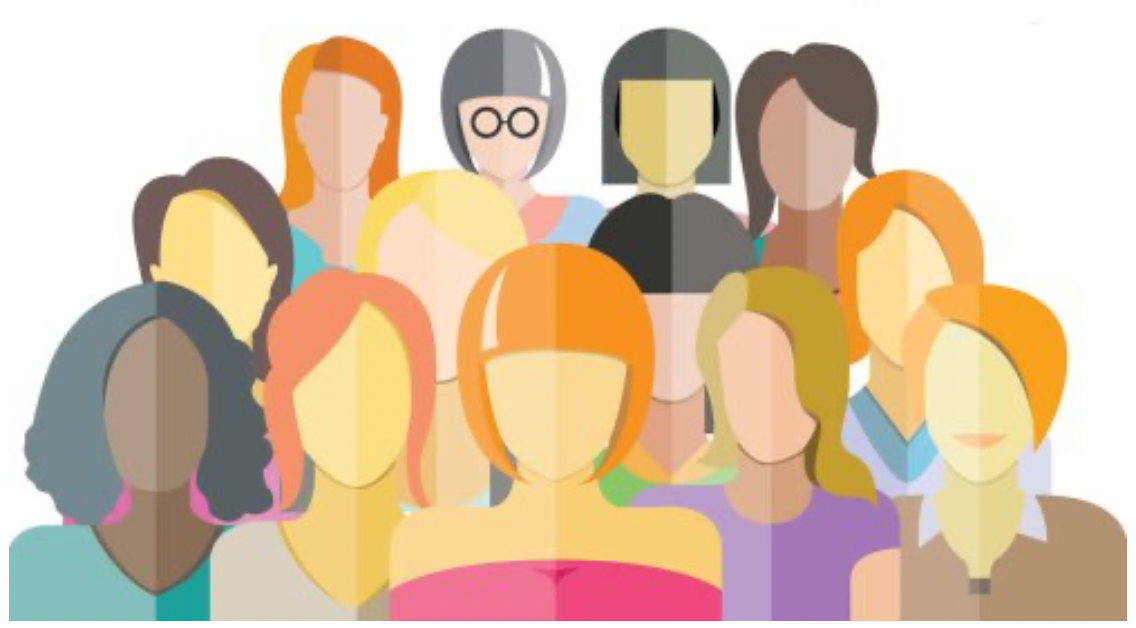 25/06/22
Flexible Learning with Dr. Nazish Idrees
8
[Speaker Notes: Family Unit means a group of individuals residing together who are related by birth, marriage, or adoption or an individual who does not reside with another individual to whom the individual is related by birth, marriage, or adoption.]
For females: it is different than males
Quick progression

Role expectations and structural issues

Severe clinical profile

Greater impairment with less use

Higher suicidal behaviors

Later age complexities
25/06/22
Flexible Learning with Dr. Nazish Idrees
9
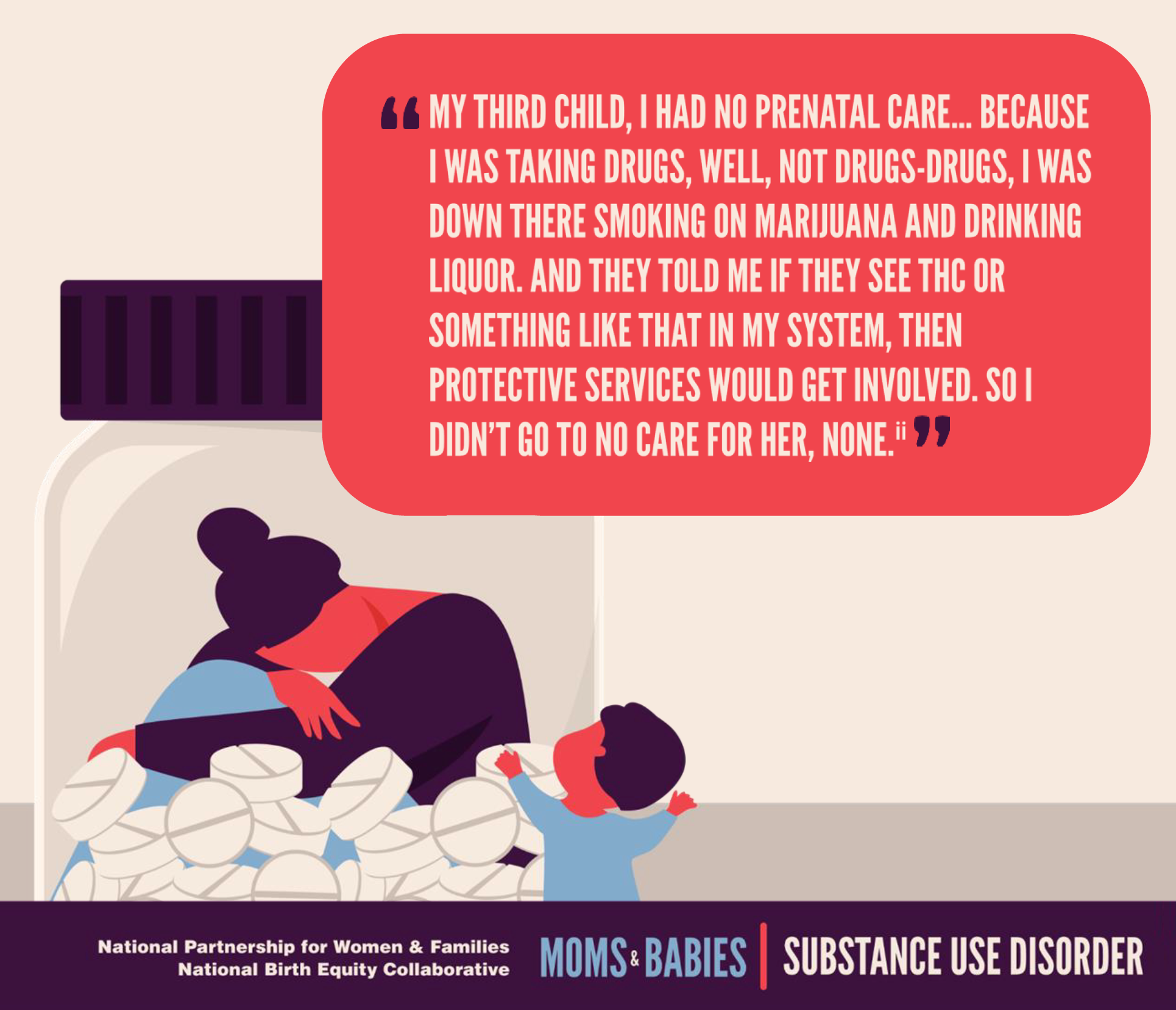 25/06/22
Flexible Learning with Dr. Nazish Idrees
10
NLP and Hypnotherapy
Evidence based treatments

NLP is method of communication in a certain way that people can perceive based on sensory experiences

Hypnosis is an altered state of consciousness, known as a trance state, which is deliberately induced by a hypnotist or hypnotherapist on another individual person or group of people. The change in consciousness that occurs under hypnosis is more than just a feeling, it can actually be measured and observed. In the hypnotic state, the subject is more open to suggestion.
25/06/22
Flexible Learning with Dr. Nazish Idrees
11
[Speaker Notes: on the EEG readings of the brains of hypnotic subjects.2﻿]
Do’s and Don’ts
25/06/22
Flexible Learning with Dr. Nazish Idrees
12
[Speaker Notes: A chronic condition is a human health condition or disease that is persistent or otherwise long-lasting in its effects or a disease that comes with time. The term chronic is often applied when the course of the disease lasts for more than three months.]
The role of therapy, Do’s
Can be used in treatment plan in addiction to other interventions

Hypnotic suggestions must be given by a certified therapist

Can be used to improve insight, focus on problems and motivation to deal with induced symptoms
25/06/22
Flexible Learning with Dr. Nazish Idrees
13
25/06/22
Flexible Learning with Dr. Nazish Idrees
14
The role of therapy, Don'ts
Expect that it will swish addiction in brief sessions

Expect that it will control the use of substance

Expect that it is a magic or stage performance
25/06/22
Flexible Learning with Dr. Nazish Idrees
15
TYPES
25/06/22
Flexible Learning with Dr. Nazish Idrees
16
25/06/22
Flexible Learning with Dr. Nazish Idrees
17
Stages
25/06/22
Flexible Learning with Dr. Nazish Idrees
18
25/06/22
Flexible Learning with Dr. Nazish Idrees
19
[Speaker Notes: Deep concentration and imagination
Separating other aspects than the suggestion and indicate with hand
Controlling acceptance of suggestions]
List down any ideas you have to reduce societal influence for a smooth treatment process
Activity
25/06/22
Flexible Learning with Dr. Nazish Idrees
20
25/06/22
Flexible Learning with Dr. Nazish Idrees
21
Further Needs to Implement
25/06/22
Flexible Learning with Dr. Nazish Idrees
22
Questions?
Comments and suggestions Time!
25/06/22
Flexible Learning with Dr. Nazish Idrees
23
References
https://www.webmd.com/mental-health/addiction/what-to-know-hypnosis-alcoholism

https://pubmed.ncbi.nlm.nih.gov/18935753/ 

https://www.verywellmind.com/hypnotherapy-treatment-for-addiction-4120753

https://pubmed.ncbi.nlm.nih.gov/15376606/
25/06/22
Flexible Learning with Dr. Nazish Idrees
24
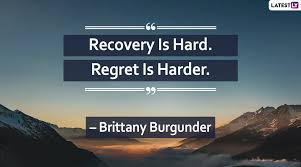 25/06/22
Flexible Learning with Dr. Nazish Idrees
25
[Speaker Notes: Temporary influences due to emotional surges]
THANK YOU!
For More Information or Appointments!

Nazish.idrees@rsmi.uol.edu.pk




Certified Addiction Treatment Professional UTC by DAP and Colombo Plan, 2022 Certified Addiction Prevention Coordinator in UPC Training by UNODC, 2019

Trained in Addiction Recovery Support, HIV assessment and Counseling by Phoenix Foundation, 2018
Member International Society of Substance Use Professionals & APA
President ISSUP Lahore Chapter Pakistan Youth Team
Project Coordinator and External Supervisor for Fellowship Program for Addiction Professionals by Civil Society
25/06/22
Flexible Learning with Dr. Nazish Idrees
26